Dating Rights and Rules
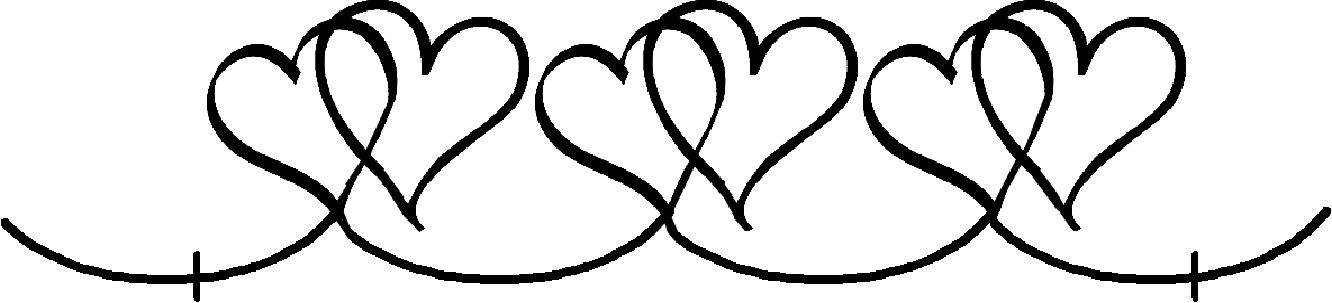 As a date, you have the RIGHT to:
Be Yourself!
You are a unique person and can make decisions for YOU!.  You have a special personality and don’t need to be or act like anyone else.  NOBODY has the right to pressure you to do something or become someone you don’t want to be just to please them.  If someone doesn’t like you for what you are, let them date someone else.  They aren’t worth your time!
As a date, you have the RIGHT to:
2.  An enjoyable and safe date!
Be sure you understand what the activities are for the evening.  If you feel uncomfortable about them, you don’t have to go.  It’s easier to say “NO” up front than to try and get out of the activity later.
As a date, you have the RIGHT to:
3.  Have your values respected!
The values you have established in your life are important to you.  Others may have different values, but they don’t have the right to make you change your values or lower your standards.  Only you have that power.
As a date, you have the RIGHT to:
4.  Care for and protect your body!
Protect your body from substances, dangerous activities or sexual advances.
As a date, you have the RIGHT to:
5.  Establish and protect your reputation!
You have the right to act in a way that makes you proud of your actions-not ashamed of them.  You have the right to refuse “cheap” experiences that degrade you or would lower your self-esteem.
As a date, you have the RIGHT to:
6.  Be free from guilt and fear!
You can be free from the fear of pregnancy, free from the fear of AIDS and other STD’s, free from guilt and regret by simply saying “NO” to activities that compromise your values.
As a date, you have the RIGHT to:
7.  Say “NO”!
It isn’t easy to say no to your friends when they are planning an activity that is risky or even illegal, especially if they threaten you.  Saying “NO” will help  you gain confidence and also keep you out of situations where you might compromise your values and goals.
Why Set Dating RULES?
They help you be responsible when dating.
They help you make decisions BEFORE a situation arises so you will not compromise your values and goals.
They help you feel confident about yourself.
They keep you safe!
Setting Dating Rules:
Write 5 PERSONAL dating rules that will help keep you safe and happy when dating. (Try to be specific.)
	Examples might include:
	-Always be home at curfew.
	-Date someone close to my own age.
	-Never be alone in a bedroom with 	someone of the opposite sex.